Kenneth Swift (U. of Houston)
Cassandra Robertson (Case Western)
Vicki VanZandt (Dayton)
Sophie Sparrow (UNH)
1
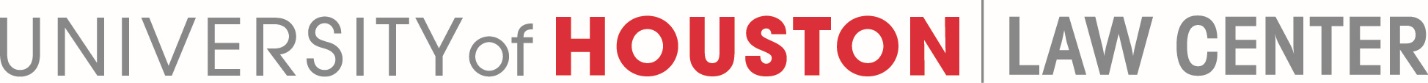 In Defense of Asynch
Ken Swift
University of Houston Law Center
krswift@central.uh.edu
2
Regulations
Regular Substantive Interaction

Texas Supreme Court Order / FLLM

Department of Education Proposed Rule (7/24/24) 
Program Integrity and Institutional Quality: Distance Education,…
3
Select Benefits of Asynchronous Courses
Asynchronous courses can be more effective for teaching black letter law and providing formative assessment.

Asynchronous courses can allow for more extensive group discussion and group work.

Asynchronous courses can better serve certain students.
4
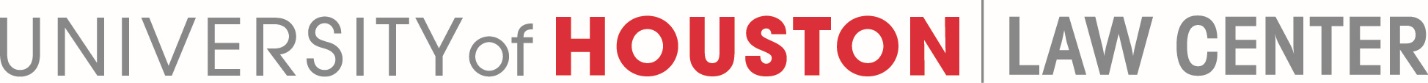 In Defense of Asynch
Ken Swift
University of Houston Law Center
krswift@central.uh.edu
5